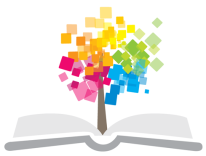 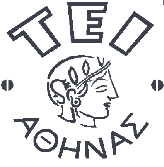 Ανοικτά Ακαδημαϊκά Μαθήματα στο ΤΕΙ Αθήνας
Αναπτυξιακή Ψυχολογία (Θ)
Ενότητα 4: Η Βιοσωματική και Ψυχοκινητική Ανάπτυξη του Βρέφους
Δρ. Κατερίνα Μανιαδάκη, Ψυχολόγος
Τμήμα Κοινωνικής Εργασίας
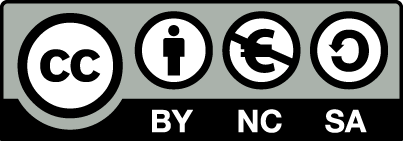 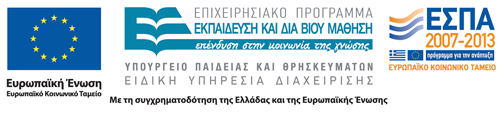 Οι βασικές κατευθύνσεις της ανάπτυξης
Η ανάπτυξη ακολουθεί δύο βασικές κατευθύνσεις
Από το κέντρο προς την περιφέρεια: 
Τα άκρα είναι δυσανάλογα κοντά σε σχέση με το υπόλοιπο σώμα.
Από πάνω προς τα κάτω: 
To κεφάλι είναι μεγαλύτερο από τα κάτω άκρα.
1
Η σχέση μεγέθους κεφαλής - σώματος στο νεογέννητο
Το κεφάλι του νεογέννητου αποτελεί το 1/4 του συνολικού μήκους του σώματος αντί το 1/7 που αποτελεί στον ενήλικα.
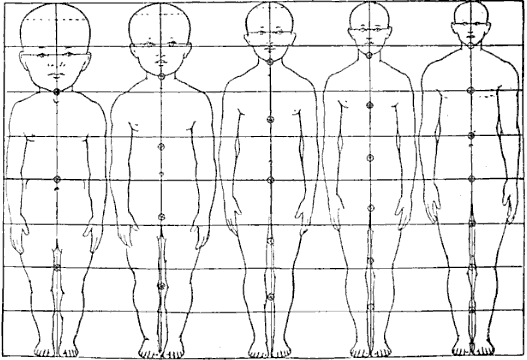 “Neoteny body proportion heterochrony human”,  από Ephert διαθέσιμο ως κοινό κτήμα
2
Τα αντανακλαστικά του βρέφους
Τα νεογέννητα βρέφη είναι εξοπλισμένα με ποικίλα αντανακλαστικά, δηλαδή καλά οργανωμένες, αυτόματες αντιδράσεις σε συγκεκριμένου τύπου ερεθίσματα.
Τα αντανακλαστικά αυτά εξαφανίζονται λίγους μήνες μετά τη γέννηση.
Πρόκειται για «απομεινάρια» της προγεννητικής κινητικής δραστηριότητας και αποτελούν μια σημαντική βάση πάνω στην οποία οικοδομούνται οι διάφορες περίπλοκες ικανότητες της συμπεριφοράς αργότερα στη ζωή.
Άλλα αντανακλαστικά βοηθούν τα βρέφη στην προσαρμογή τους στο εξωμήτριο περιβάλλον και συμβάλουν στην ίδια τους την επιβίωση ενώ άλλα φαίνεται να είναι κατάλοιπα από την πρωτόγονη φάση στην πορεία της ανάπτυξης του ανθρώπινου είδους.
3
Το αντανακλαστικό του Moro (1 από 2)
Κατά τη διάρκεια μιας αιφνιδιαστικής κίνησης, το βρέφος κατευθύνει τα χέρια του προς τα πλάγια, ανοίγοντας τα δάχτυλά του. Κατόπιν, επαναφέρει τα χέρια στο στήθος του με σφιγμένες γροθιές, σαν να αρπάζει κάτι.
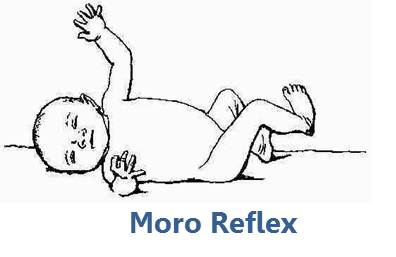 “Moro Reflex”,  από Ashley Arbuckle διαθέσιμο με άδεια CC BY 2.0
4
Το αντανακλαστικό του Moro (2 από 2)
Παρακολουθείστε το παρακάτω βίντεο:
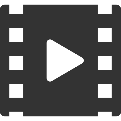 Moro Reflex
5
Το αντανακλαστικό του θηλασμού (ή πιπιλίσματος)
Αν αγγίξουμε το βρέφος στο μάγουλο, θα στρέψει το κεφάλι και θα ανοίξει το στόμα του. Αυτό το αντανακλαστικό αποτελεί θεμελιώδη παράγοντα για τη λήψη τροφής.
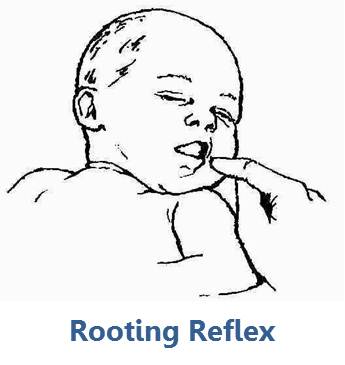 “Rooting Reflex”,  από Ashley Arbuckle διαθέσιμο με άδεια CC BY 2.0
6
Το αντανακλαστικό Babinski
Όταν αγγίξουμε το πέλμα του βρέφους, τα δάχτυλα των ποδιών ανοίγουν και μετά συσπειρώνονται.
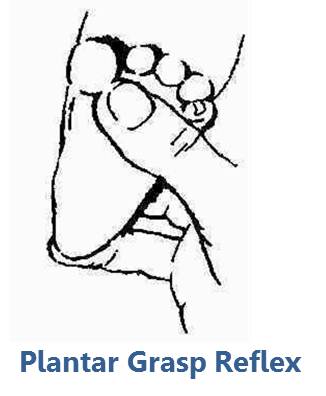 “Plantar Grasp Reflex”,  από Ashley Arbuckle διαθέσιμο με άδεια CC BY 2.0
7
Το αντανακλαστικό του αδράγματος (ή δαρβίνειο αντανακλαστικό)
Αν βάλουμε το δάχτυλό μας μέσα στο χέρι του μωρού, θα το αρπάξει σφιχτά και αυτό το σφίξιμο μπορεί να είναι τόσο δυνατό που θα μπορούσαμε να το σηκώσουμε πάνω κρατώντας το μόνο από τα χέρια του.
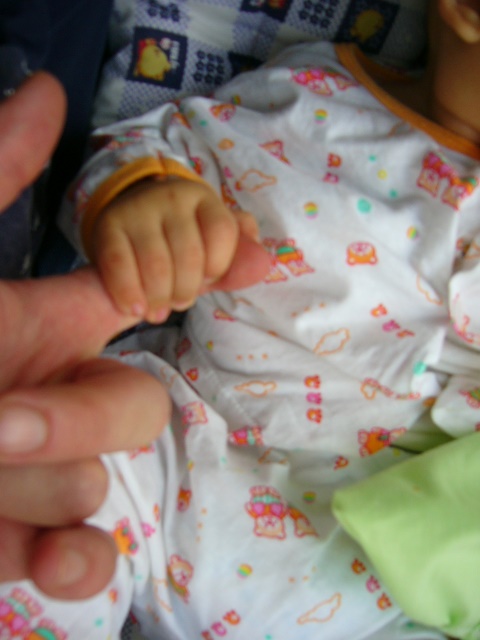 “Greifreflex”,  από Mattes διαθέσιμο ως κοινό κτήμα
8
Το αντανακλαστικό του βηματισμού (1 από 2)
Αν κρατήσουμε το βρέφος σε όρθια θέση πάνω σε μια επίπεδη επιφάνεια, θα κάνει ρυθμικές κινήσεις με τα πόδια, σαν να βηματίζει.
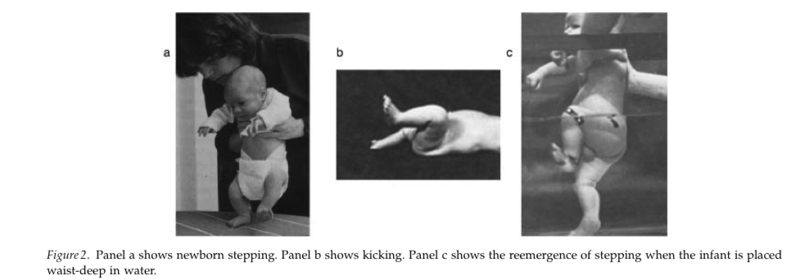 wikispaces.com διαθέσιμο με άδεια CC BY-SA 3.0
9
Το αντανακλαστικό του βηματισμού (2 από 2)
Παρακολουθείστε το παρακάτω βίντεο:
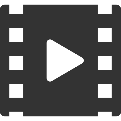 8a. Stepping reflex-
10
H ανάπτυξη του βρέφους στους πρώτους δυόμισι μήνες (1 από 2)
Το βρέφος τρώει και κοιμάται κατά το μεγαλύτερο μέρος της ημέρας. Όταν είναι ξύπνιο, συνήθως απλώς κοιτάζει γύρω του.
Τα μέλη του νεογέννητου είναι ακόμα λυγισμένα και οι μύες χαλαροί.
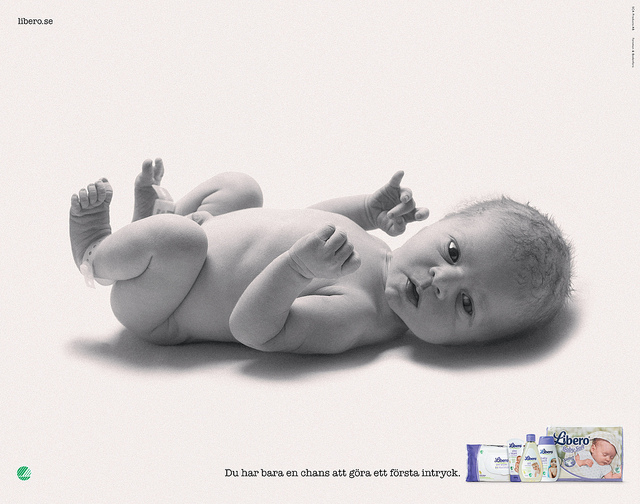 “Libero newborn baby - SCA”,  από  SCA Svenska Cellulosa Aktiebolaget  διαθέσιμο με άδεια CC BY 2.0
11
H ανάπτυξη του βρέφους στους πρώτους δυόμισι μήνες (2 από 2)
Στην ηλικία των δυόμισι μηνών, το βρέφος είναι σε θέση να στηρίζει το κεφάλι του και να το γυρίζει δεξιά και αριστερά.
Το βρέφος δεν είναι ακόμη σε θέση να μετακινηθεί με οποιονδήποτε τρόπο ούτε να απλώσει το χέρι του και να πιάσει αντικείμενα.
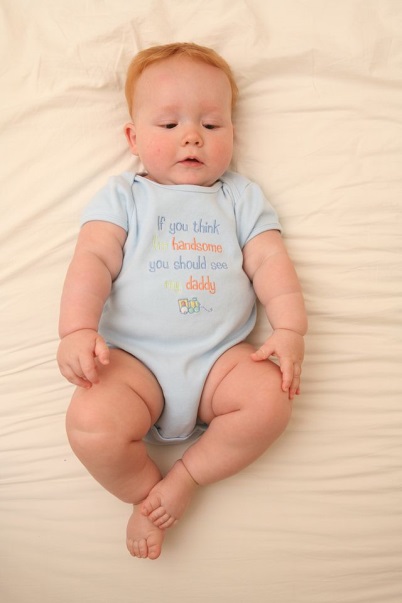 “Baby in an infant bodysuit”,  από  Moon Rabbit διαθέσιμο ως κοινό κτήμα
12
H πρώτη μεταστροφή στη συμπεριφορά του βρέφους
Στην ηλικία των 2,5 μηνών περίπου πραγματοποιείται μια μεταστροφή στη γενική οργάνωση της συμπεριφοράς του βρέφους.
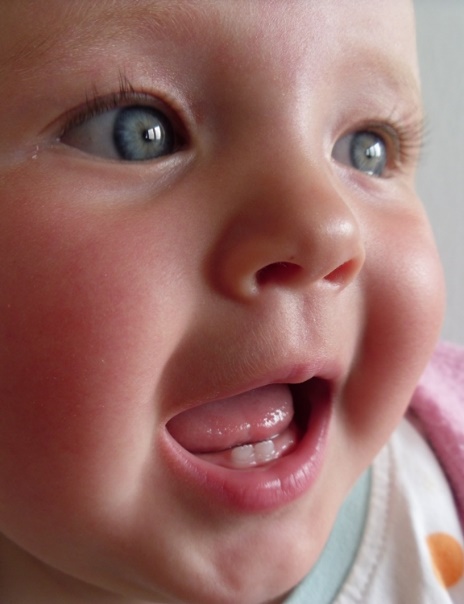 “Baby teeth in human infant”,  από  Chrisbwah διαθέσιμο με άδεια CC BY-SA 3.0
13
Ο ρόλος της ωρίμανσης του εγκέφαλου
Ο κυριότερος παράγοντας που διευκολύνει αυτή τη μεταστροφή είναι η ωρίμανση του εγκεφάλου:
Μεταξύ 3 και 12 μηνών, ολόκληρο το νευρικό σύστημα αυξάνει σε μέγεθος και γίνεται πιο πολύπλοκο.
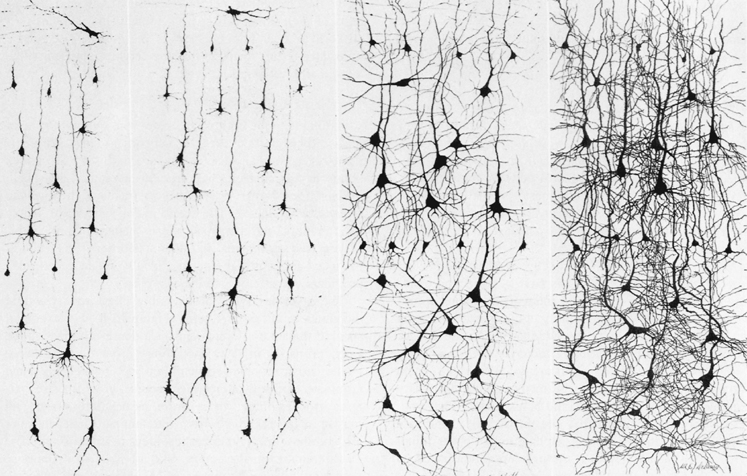 theemotionmachine.com
Γέννηση
3 μήνες
6 μήνες
15 μήνες
14
Παράγοντες που επηρεάζουν δυσμενώς την κινητική ανάπτυξη
Αν και η κινητική ανάπτυξη είναι αποτέλεσμα ωρίμανσης και όχι μάθησης, πόσο φαντάζεστε ότι διευκολύνει την κινητική ανάπτυξη η παρακάτω πρακτική;
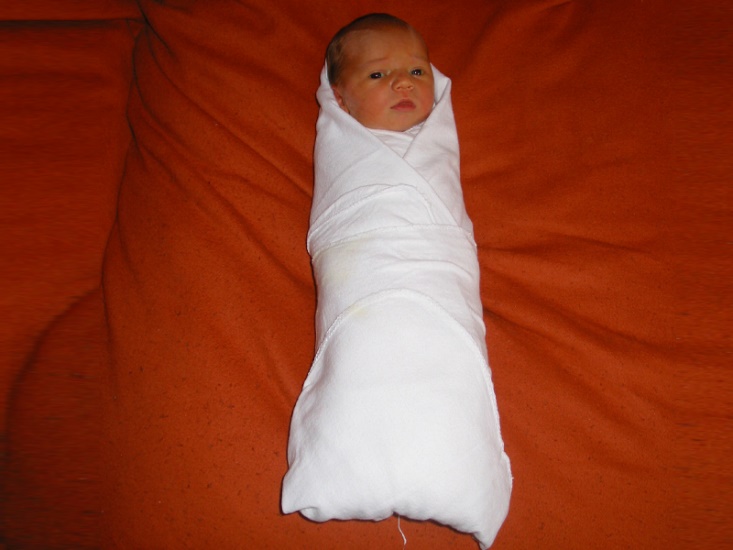 “Baby-kokon11”,  από  Produnis  διαθέσιμο με άδεια CC BY-SA 3.0
15
Παράγοντες που επηρεάζουν ευνοϊκά την κινητική ανάπτυξη
Αντιθέτως, δείτε τι αποτελέσματα μπορεί να έχει η εξάσκηση στα πλαίσια του παιχνιδιού…
Παρακολουθείστε το παρακάτω βίντεο:
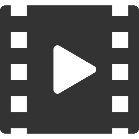 baby dance single ladies beyonce funny videos
16
Η ανάπτυξη της αδρής κινητικότητας(1 από 10)
Η πρόοδος στη μετακίνηση, δηλαδή στην ικανότητα να κινείται κανείς μόνος του από μία θέση σε μία άλλη, παίζει βασικό ρόλο στις αναπτυξιακές αλλαγές που παρατηρούνται προς το τέλος του πρώτου έτους.
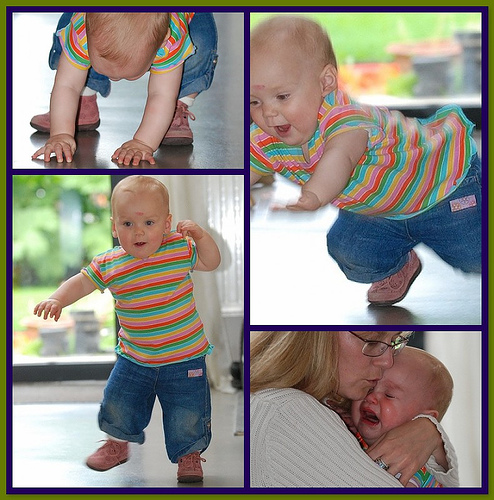 “Lena goes for her first steps”,  από  Danny Coen  διαθέσιμο με άδεια CC BY-NC-ND 2.0
17
Η ανάπτυξη της αδρής κινητικότητας(2 από 10)
Νεογέννητο
Το νεογέννητο είναι μαζεμένο σαν βατραχάκι.
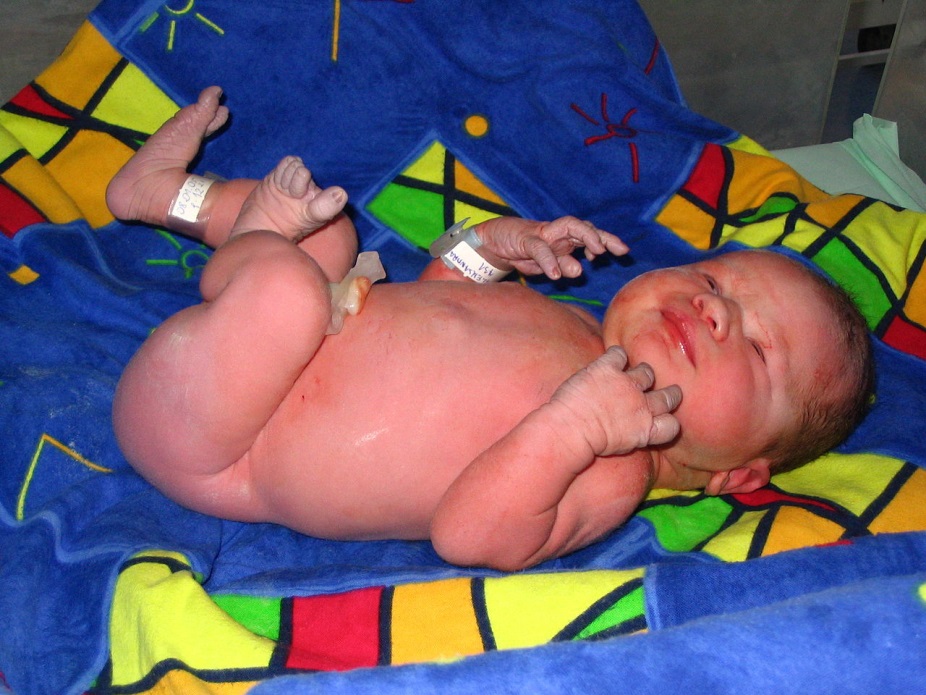 “Newborn baby-1 hour after”,  από  File Upload Bot (Magnus Manske) διαθέσιμο με άδεια CC BY-SA 3.0
18
Η ανάπτυξη της αδρής κινητικότητας(3 από 10)
Ενός μηνός
Το βρέφος ανασηκώνει το σαγόνι σε γωνία 45 μοιρών από το έδαφος. 
Μπορεί να μετακινηθεί τυχαία πάνω στην κουβέρτα, σπρώχνοντας αντανακλαστικά με ρυθμικές κινήσεις των γονάτων και των δακτύλων των ποδιών.
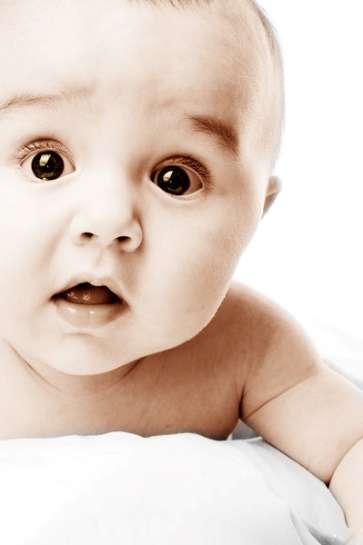 19
“Cute baby worried”,  από ExclusiveYash
διαθέσιμο με άδεια CC BY-NC 3.0
Η ανάπτυξη της αδρής κινητικότητας(4 από 10)
Τριών μηνών
Το βρέφος στηρίζει το κεφάλι του, ανασηκώνει το στήθος και στηρίζεται στους βραχίονες.
Το βρέφος συντονίζει τις κινήσεις των βραχιόνων και μπορεί να έλκει το σώμα του, αλλά τα πόδια μένουν αμέτοχα.
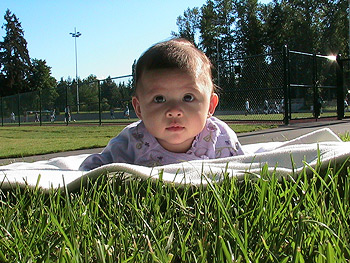 typepad.com
20
Η ανάπτυξη της αδρής κινητικότητας(5 από 10)
Τεσσάρων μηνών
Το βρέφος στηρίζει με βοήθεια τον κορμό του στην αγκαλιά. 
Το βρέφος μπορεί να γυρίσει από ανάσκελα μπρούμυτα και ανάποδα.
Πέντε μηνών 
Το βρέφος κάθεται άνετα στην αγκαλιά. 
 Το βρέφος μπορεί να σηκώνεται στα τέσσερα, αλλά απλώς λικνίζεται μπρος – πίσω γιατί χέρια και πόδια δεν συνεργάζονται αποτελεσματικά.
Έξι μηνών
Το βρέφος κάθεται μόνο του αλλά συνήθως στηρίζεται στα χέρια του και δεν μπορεί να τα χρησιμοποιήσει.
21
Η ανάπτυξη της αδρής κινητικότητας(6 από 10)
Επτά μηνών
Το βρέφος κάθεται μόνο του, χωρίς να στηρίζεται στα χέρια του.
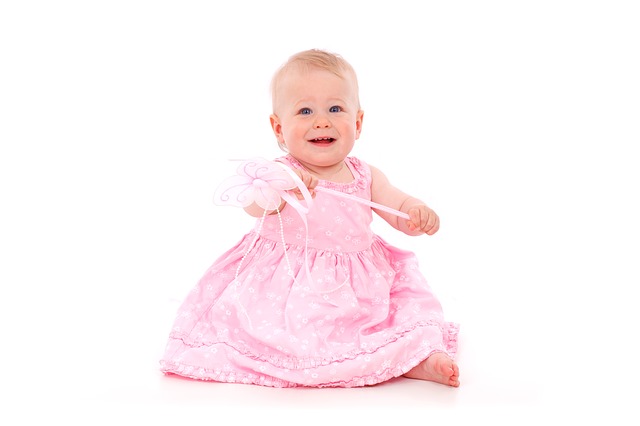 “baby”,  από PublicDomainPictures
διαθέσιμο ως κοινό κτήμα
22
Η ανάπτυξη της αδρής κινητικότητας(7 από 10)
Οκτώ μηνών
Το βρέφος στηρίζει με βοήθεια τον κορμό του.
Το βρέφος μπουσουλάει.
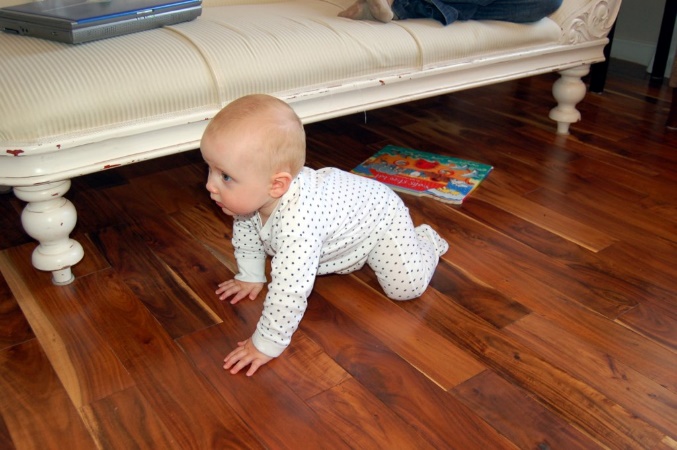 “Crawling...”,  από  Scott Thompson
διαθέσιμο με άδεια CC BY-NC-SA 2.0
23
Η ανάπτυξη της αδρής κινητικότητας(8 από 10)
Εννιά μηνών
Το βρέφος στηρίζεται από τα έπιπλα για να σηκωθεί.
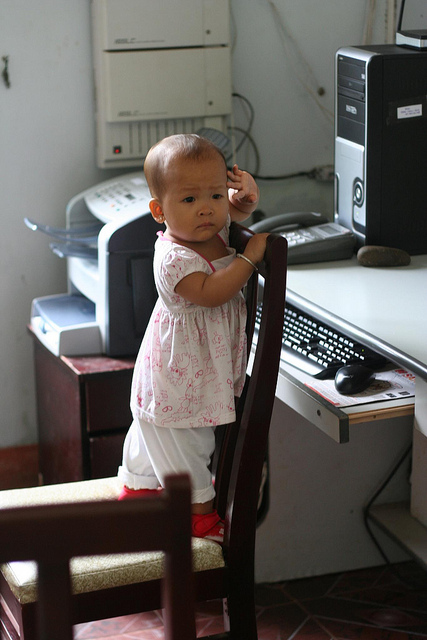 “baby standing up on chair to watch sesame street”,  από  deirdren
διαθέσιμο με άδεια CC BY-NC-ND 2.0
24
Η ανάπτυξη της αδρής κινητικότητας(9 από 10)
Έντεκα μηνών
Το βρέφος στέκεται μόνο του.
Κάνει τα πρώτα του βήματα ενώ ο ενήλικας το κρατάει από τα δύο χεράκια.
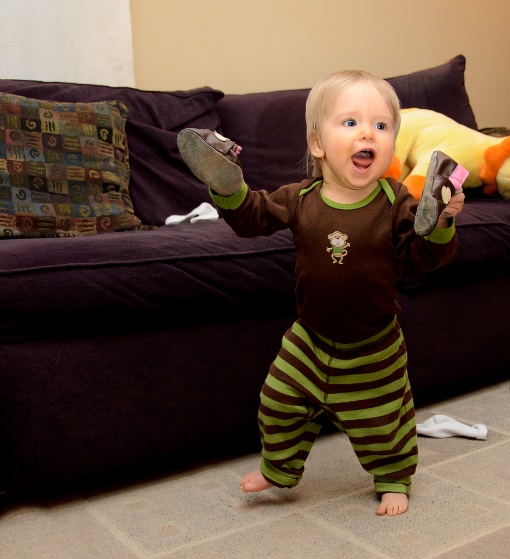 “Toddler”,  από  
Johnathan Nightingale διαθέσιμο με άδεια CC BY-SA 2.0
25
Η ανάπτυξη της αδρής κινητικότητας(10 από 10)
Δώδεκα μηνών
Το βρέφος περπατάει μόνο του. 
Οι παράγοντες που καθιστούν εφικτή τη βάδιση είναι η δυνατότητα ισορρόπησης στην όρθια θέση και η ικανότητα συντονισμού των κινήσεων των ποδιών με τη μετατόπιση του βάρους από το ένα στο άλλο.
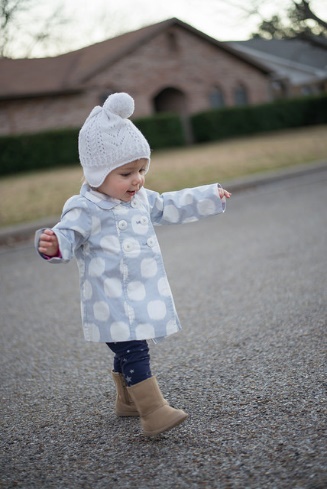 “Walking Baby”,  από  
Donnie Ray Jones  διαθέσιμο με άδεια CC BY 2.0
26
Ανησυχητικές ενδείξεις
Απευθυνόμαστε στον ειδικό οπωσδήποτε αν το παιδί…
…ΔΕΝ  στηρίζει το κεφάλι στους τέσσερις μήνες το αργότερο.
…ΔΕΝ κάθεται μόνο του στους δέκα μήνες το αργότερο.
…ΔΕΝ περπατά στους δεκαοκτώ μήνες το αργότερο.
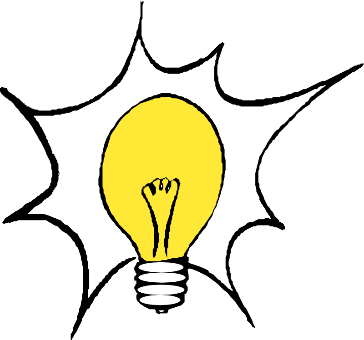 “Light bulb 3 ”,  από  
Liftarn διαθέσιμο ως κοινό κτήμα
27
Η ανάπτυξη της λεπτής κινητικότητας (1 από 5)
Παρακολουθείστε το παρακάτω βίντεο:
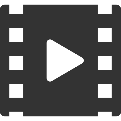 funny baby playing with a spoon
28
Η ανάπτυξη της λεπτής κινητικότητας (2 από 5)
Για να αποκτήσει το βρέφος το αντικείμενο, πρέπει πρώτα να συντονιστούν το άπλωμα των χεριών και το πιάσιμο. Τα βρέφη συνήθως κοιτούν πότε το αντικείμενο και πότε το χέρι τους.
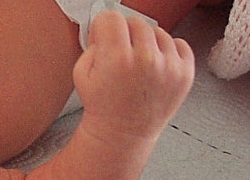 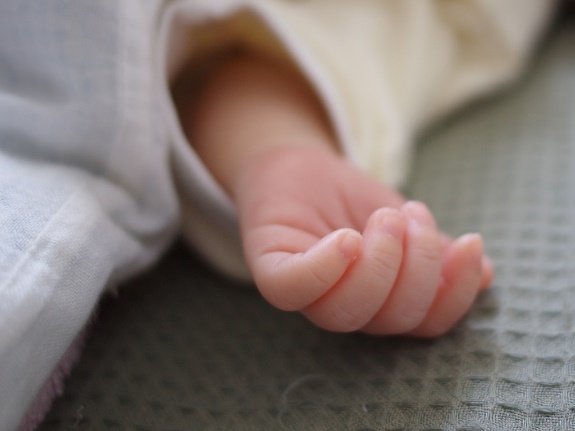 “Newborn Examination 1967”,  από  
Nevit διαθέσιμο με άδεια CC BY-SA 3.0
“baby's hand”,  από  
Sora διαθέσιμο με άδεια CC BY-ND 2.0
Σιγά σιγά αρχίζει να ανοίγει την παλάμη, να κουνά τα δάχτυλα και να τεντώνει το χέρι προς κάποιο αντικείμενο. (4ος μήνας)
Κατά τις πρώτες εβδομάδες το νεογνό έχει συνεχώς τη γροθιά του σφιγμένη.
29
Η ανάπτυξη της λεπτής κινητικότητας (3 από 5)
Γύρω στον 5ο μήνα τείνει το χέρι και πιάνει αντικείμενα, αλλά δεν είναι σε θέση να τα κρατήσει σταθερά, εφόσον τα πιάνει με την παλάμη.
Σ’ αυτή την ηλικία, ο αντιληπτικό - κινητικός συντονισμός έχει βελτιωθεί έτσι ώστε το βρέφος να μπορεί να υπολογίσει αν φτάνει ή όχι το αντικείμενο.
30
Η ανάπτυξη της λεπτής κινητικότητας (4 από 5)
Στην ηλικία των έξι μηνών, πιάνει στο χέρι αντικείμενα και τα διακινεί από το ένα χέρι στο άλλο.
Από τον 9ο μήνα ο αντίχειρας αρχίζει να έχει ενεργό ρόλο στη διαδικασία του πιασίματος και σε συνεργασία με το δείκτη δουλεύουν σαν μικρή «λαβίδα».
Το βρέφος μπορεί να κατευθύνει τις κινήσεις του με ένα μόνο βλέμμα και οι κινήσεις που χρησιμοποιούν για να φτάσουν και να πιάσουν ένα αντικείμενο μοιάζουν με οργανωμένο και αυτόματο αντανακλαστικό.
31
Η ανάπτυξη της λεπτής κινητικότητας (5 από 5)
Το βρέφος μπορεί πλέον να εκτελεί πιο περίπλοκες πράξεις, όπως να πίνει νερό από κύπελλο, να τρώει με το κουτάλι, κ.λπ..
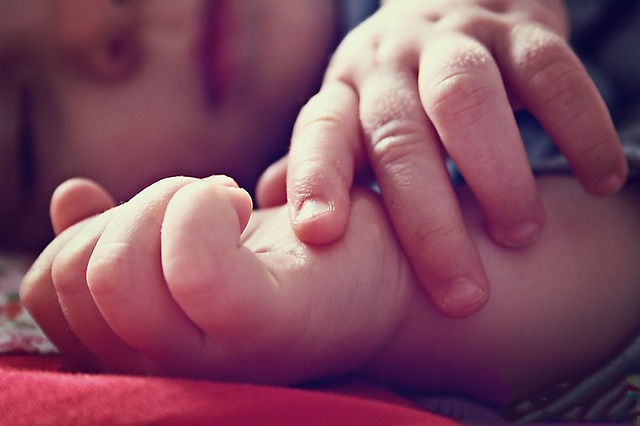 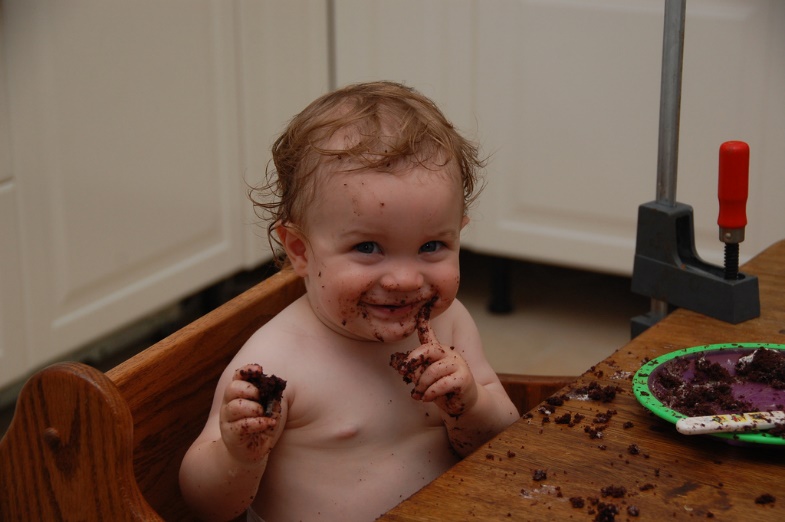 “child fingers”,  από  
LisaRigoniPhotography διαθέσιμο ως κοινό κτήμα
“baby eating Chocolate Caramel Seduction Cupcakes”,  από  
my_amii  διαθέσιμο με άδεια CC BY-NC 2.0
Λίγο αργότερα το βρέφος καταφέρνει να ελέγχει το κάθε δάχτυλο ξεχωριστά έτσι ώστε π.χ. να χρησιμοποιεί το δείκτη για να δείξει κάτι.
32
Η λαβή του μολυβιού
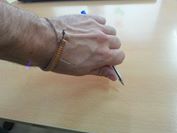 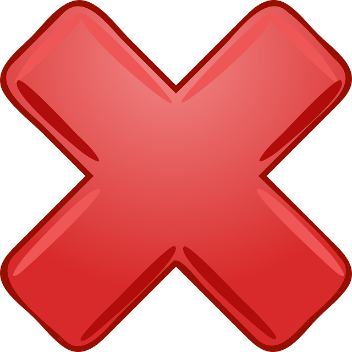 “x mark”,  από  
Nemo διαθέσιμο ως κοινό κτήμα
Κατερίνα Μανιαδάκη
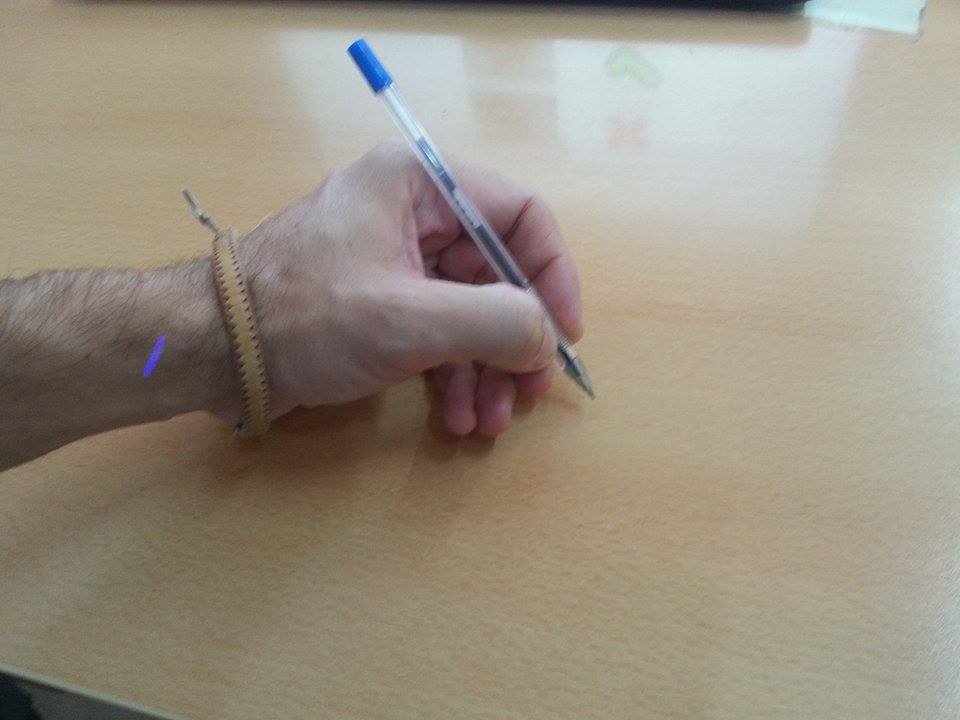 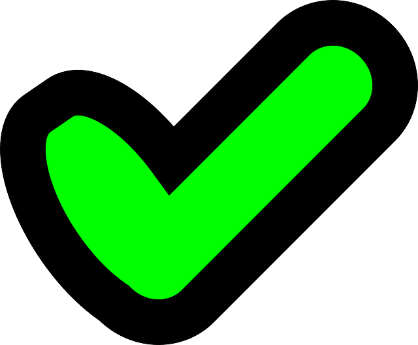 “tick mark”,  από  
Nemo διαθέσιμο ως κοινό κτήμα
Κατερίνα Μανιαδάκη
33
Η λαβή ενός νομίσματος
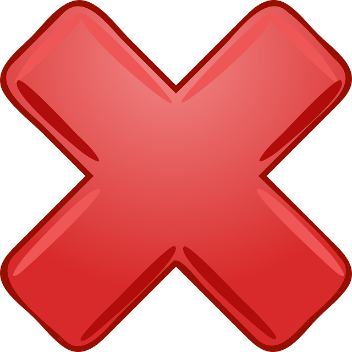 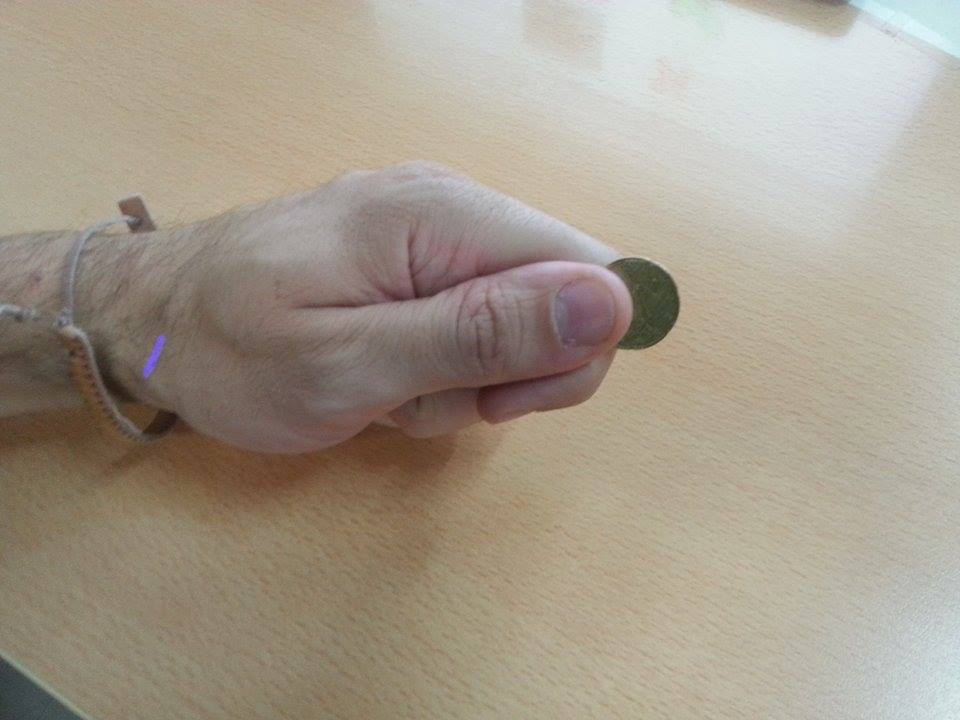 “x mark”,  από  
Nemo διαθέσιμο ως κοινό κτήμα
Κατερίνα Μανιαδάκη
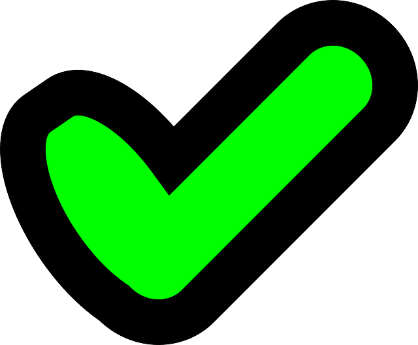 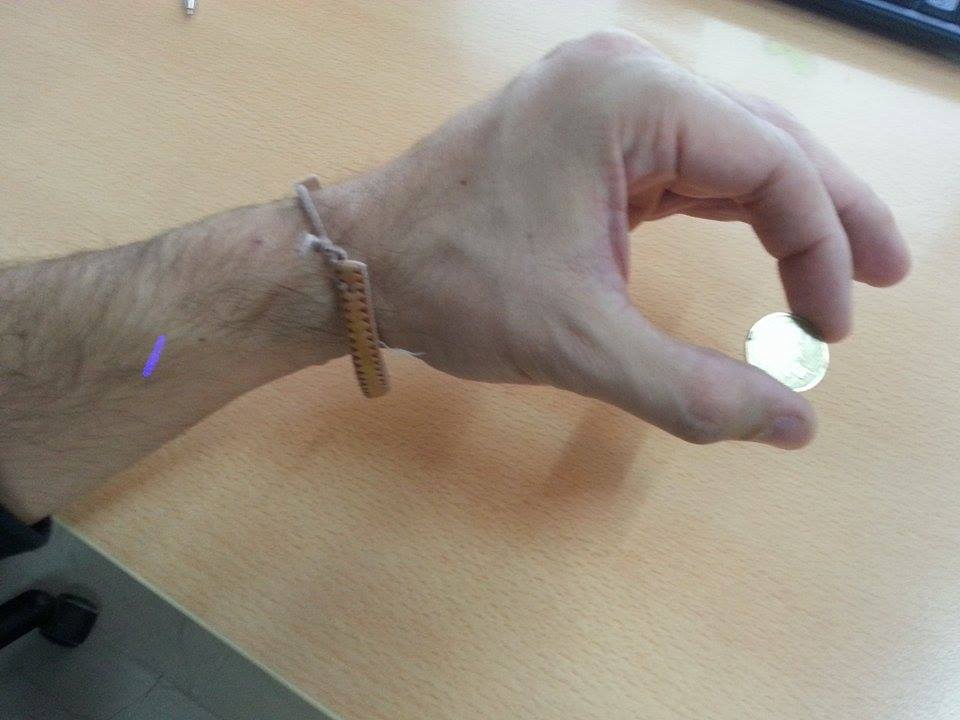 “tick mark”,  από  
Nemo διαθέσιμο ως κοινό κτήμα
Κατερίνα Μανιαδάκη
34
Το άνοιγμα ενός μπουκαλιού
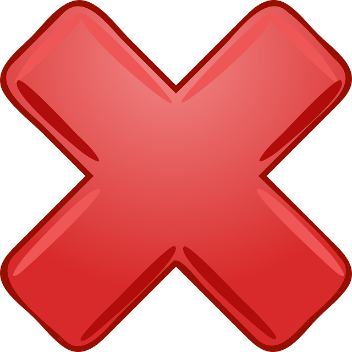 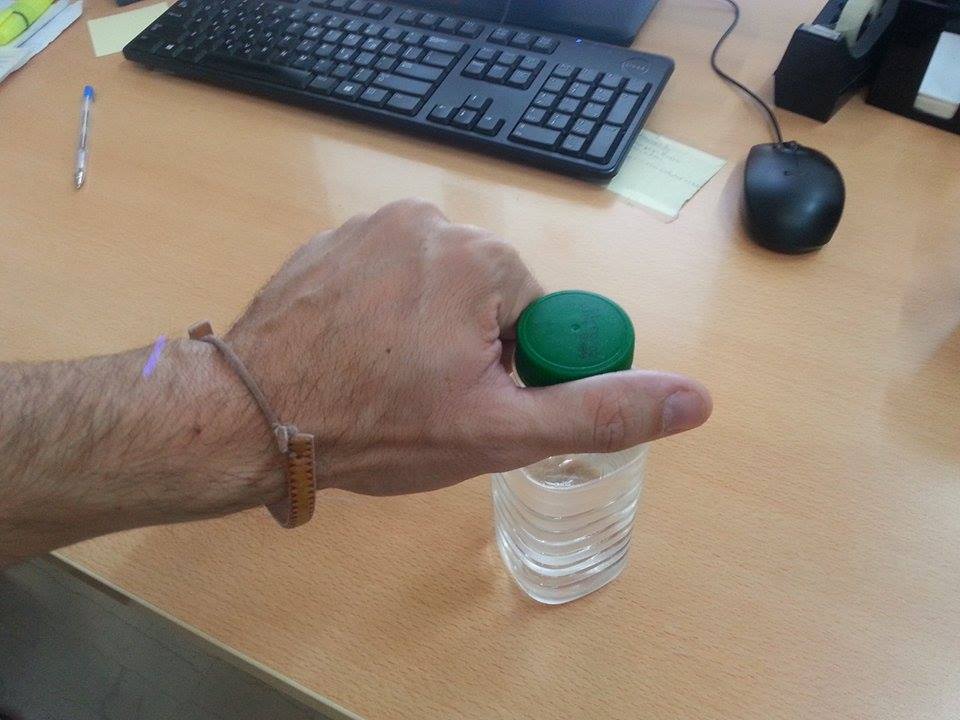 “x mark”,  από  
Nemo διαθέσιμο ως κοινό κτήμα
Κατερίνα Μανιαδάκη
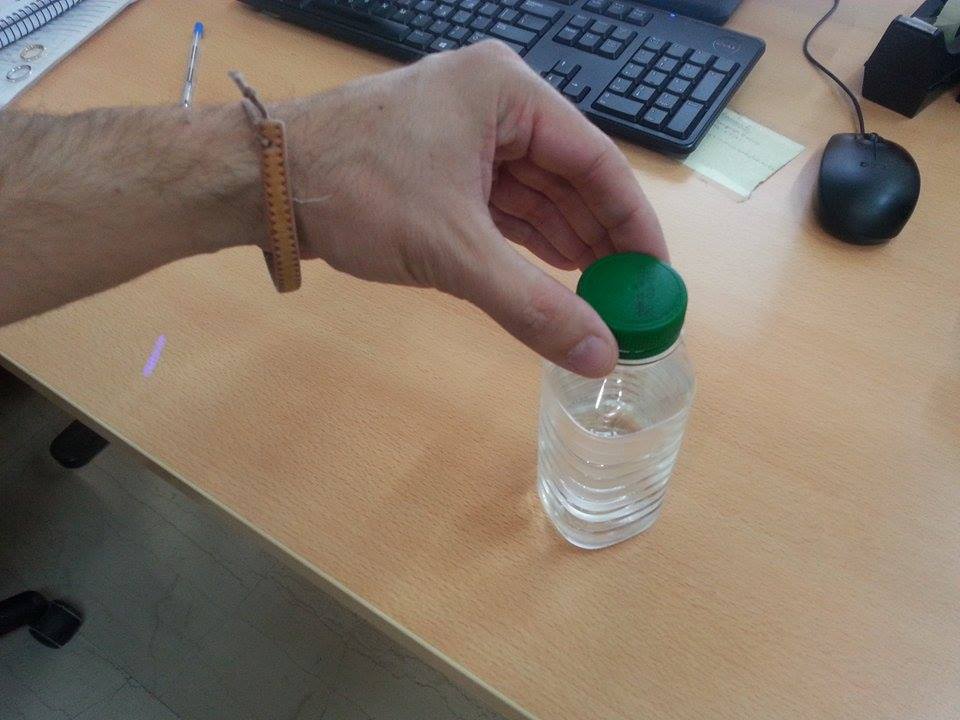 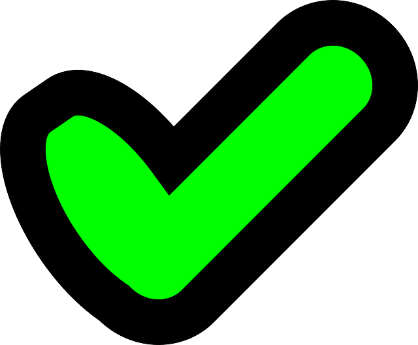 “tick mark”,  από  
Nemo διαθέσιμο ως κοινό κτήμα
Κατερίνα Μανιαδάκη
35
Τέλος Ενότητας
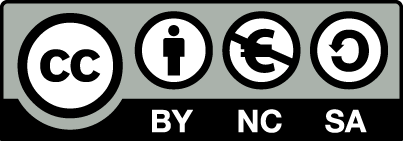 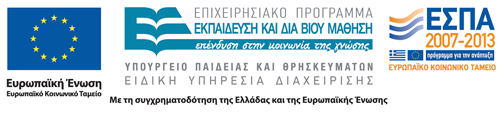 Σημειώματα
Σημείωμα Αναφοράς
Copyright Τεχνολογικό Εκπαιδευτικό Ίδρυμα Αθήνας, Κατερίνα Μανιαδάκη 2014. Κατερίνα Μανιαδάκη. «Αναπτυξιακή Ψυχολογία (Θ). Ενότητα 4: Η Βιοσωματική και Ψυχοκινητική Ανάπτυξη του Βρέφους». Έκδοση: 1.0. Αθήνα 2014. Διαθέσιμο από τη δικτυακή διεύθυνση: ocp.teiath.gr.
Σημείωμα Αδειοδότησης
Το παρόν υλικό διατίθεται με τους όρους της άδειας χρήσης Creative Commons Αναφορά, Μη Εμπορική Χρήση Παρόμοια Διανομή 4.0 [1] ή μεταγενέστερη, Διεθνής Έκδοση.   Εξαιρούνται τα αυτοτελή έργα τρίτων π.χ. φωτογραφίες, διαγράμματα κ.λ.π., τα οποία εμπεριέχονται σε αυτό. Οι όροι χρήσης των έργων τρίτων επεξηγούνται στη διαφάνεια  «Επεξήγηση όρων χρήσης έργων τρίτων». 
Τα έργα για τα οποία έχει ζητηθεί άδεια  αναφέρονται στο «Σημείωμα  Χρήσης Έργων Τρίτων».
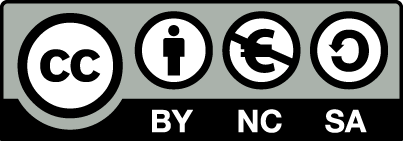 [1] http://creativecommons.org/licenses/by-nc-sa/4.0/ 
Ως Μη Εμπορική ορίζεται η χρήση:
που δεν περιλαμβάνει άμεσο ή έμμεσο οικονομικό όφελος από την χρήση του έργου, για το διανομέα του έργου και αδειοδόχο
που δεν περιλαμβάνει οικονομική συναλλαγή ως προϋπόθεση για τη χρήση ή πρόσβαση στο έργο
που δεν προσπορίζει στο διανομέα του έργου και αδειοδόχο έμμεσο οικονομικό όφελος (π.χ. διαφημίσεις) από την προβολή του έργου σε διαδικτυακό τόπο
Ο δικαιούχος μπορεί να παρέχει στον αδειοδόχο ξεχωριστή άδεια να χρησιμοποιεί το έργο για εμπορική χρήση, εφόσον αυτό του ζητηθεί.
Επεξήγηση όρων χρήσης έργων τρίτων
Δεν επιτρέπεται η επαναχρησιμοποίηση του έργου, παρά μόνο εάν ζητηθεί εκ νέου άδεια από το δημιουργό.
©
διαθέσιμο με άδεια CC-BY
Επιτρέπεται η επαναχρησιμοποίηση του έργου και η δημιουργία παραγώγων αυτού με απλή αναφορά του δημιουργού.
διαθέσιμο με άδεια CC-BY-SA
Επιτρέπεται η επαναχρησιμοποίηση του έργου με αναφορά του δημιουργού, και διάθεση του έργου ή του παράγωγου αυτού με την ίδια άδεια.
διαθέσιμο με άδεια CC-BY-ND
Επιτρέπεται η επαναχρησιμοποίηση του έργου με αναφορά του δημιουργού. 
Δεν επιτρέπεται η δημιουργία παραγώγων του έργου.
διαθέσιμο με άδεια CC-BY-NC
Επιτρέπεται η επαναχρησιμοποίηση του έργου με αναφορά του δημιουργού. 
Δεν επιτρέπεται η εμπορική χρήση του έργου.
Επιτρέπεται η επαναχρησιμοποίηση του έργου με αναφορά του δημιουργού
και διάθεση του έργου ή του παράγωγου αυτού με την ίδια άδεια.
Δεν επιτρέπεται η εμπορική χρήση του έργου.
διαθέσιμο με άδεια CC-BY-NC-SA
διαθέσιμο με άδεια CC-BY-NC-ND
Επιτρέπεται η επαναχρησιμοποίηση του έργου με αναφορά του δημιουργού.
Δεν επιτρέπεται η εμπορική χρήση του έργου και η δημιουργία παραγώγων του.
διαθέσιμο με άδεια 
CC0 Public Domain
Επιτρέπεται η επαναχρησιμοποίηση του έργου, η δημιουργία παραγώγων αυτού και η εμπορική του χρήση, χωρίς αναφορά του δημιουργού.
Επιτρέπεται η επαναχρησιμοποίηση του έργου, η δημιουργία παραγώγων αυτού και η εμπορική του χρήση, χωρίς αναφορά του δημιουργού.
διαθέσιμο ως κοινό κτήμα
χωρίς σήμανση
Συνήθως δεν επιτρέπεται η επαναχρησιμοποίηση του έργου.
40
Διατήρηση Σημειωμάτων
Οποιαδήποτε αναπαραγωγή ή διασκευή του υλικού θα πρέπει να συμπεριλαμβάνει:
το Σημείωμα Αναφοράς
το Σημείωμα Αδειοδότησης
τη δήλωση Διατήρησης Σημειωμάτων
το Σημείωμα Χρήσης Έργων Τρίτων (εφόσον υπάρχει)
μαζί με τους συνοδευόμενους υπερσυνδέσμους.
Χρηματοδότηση
Το παρόν εκπαιδευτικό υλικό έχει αναπτυχθεί στo πλαίσιo του εκπαιδευτικού έργου του διδάσκοντα.
Το έργο «Ανοικτά Ακαδημαϊκά Μαθήματα στο ΤΕΙ Αθήνας» έχει χρηματοδοτήσει μόνο την αναδιαμόρφωση του εκπαιδευτικού υλικού. 
Το έργο υλοποιείται στο πλαίσιο του Επιχειρησιακού Προγράμματος «Εκπαίδευση και Δια Βίου Μάθηση» και συγχρηματοδοτείται από την Ευρωπαϊκή Ένωση (Ευρωπαϊκό Κοινωνικό Ταμείο) και από εθνικούς πόρους.
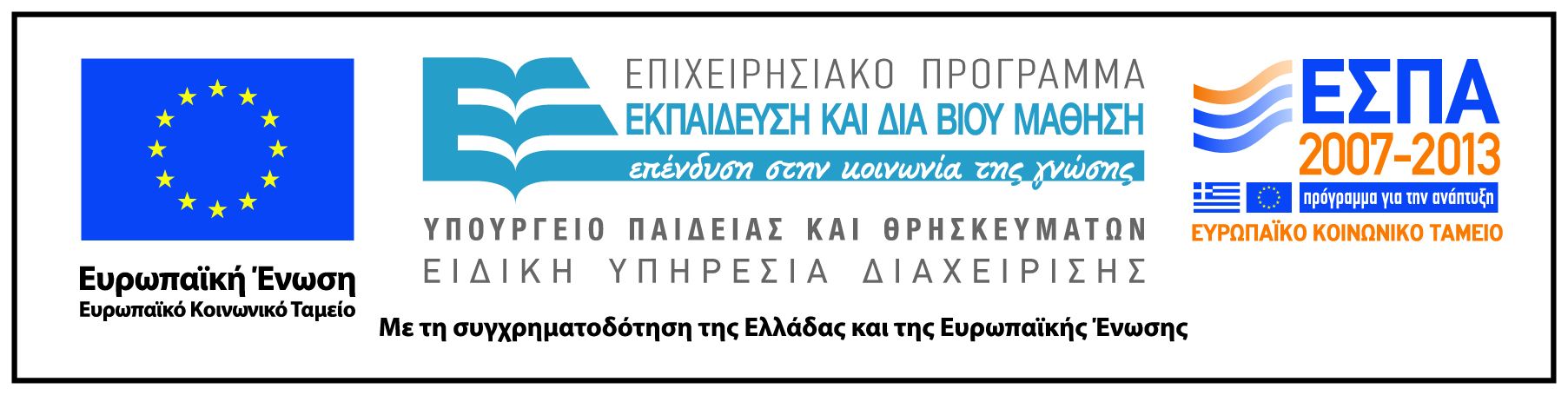